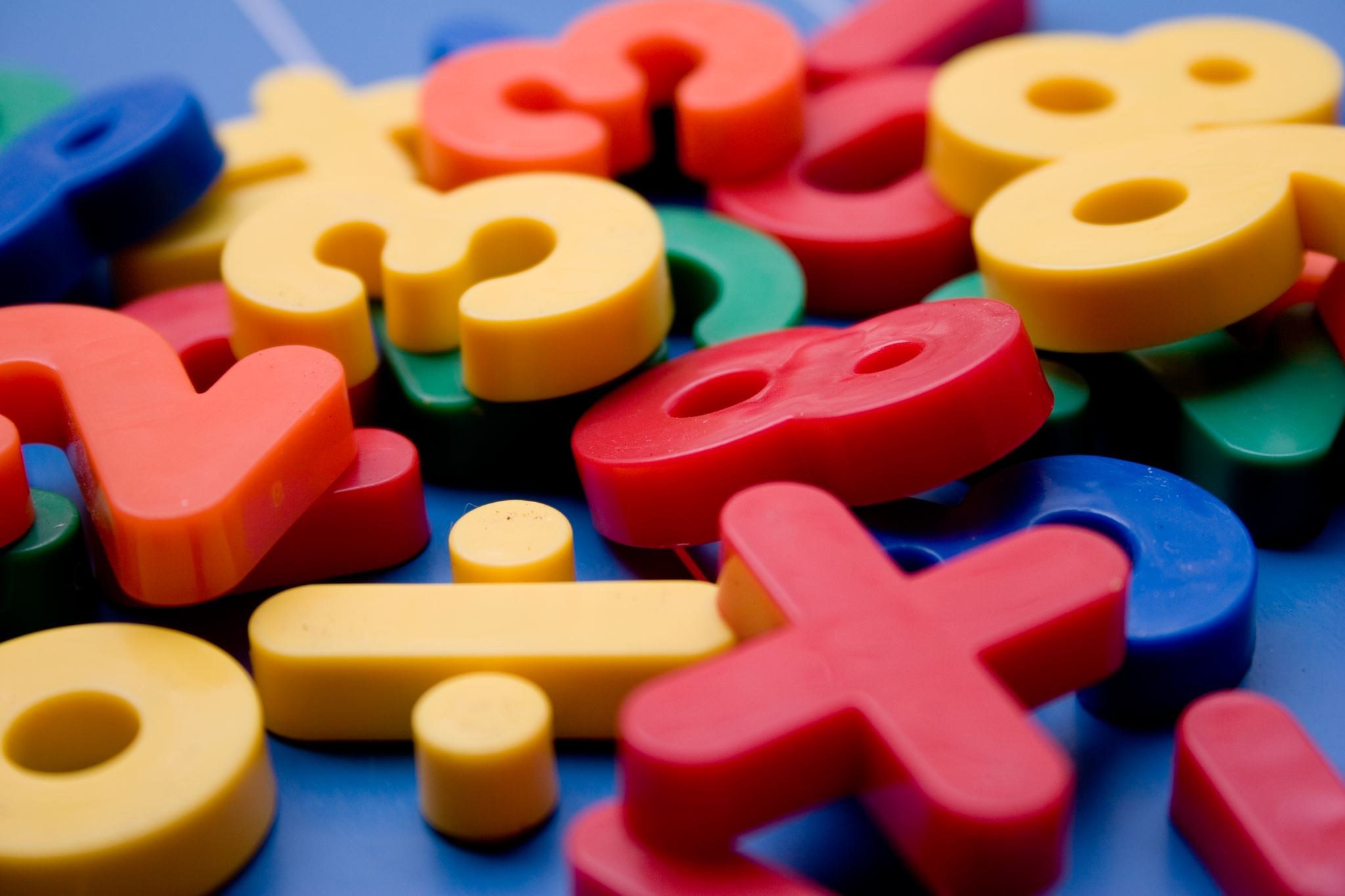 Mrs. Graham’s Sequences Project
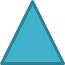 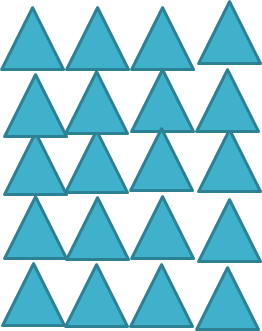 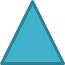 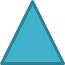 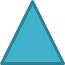 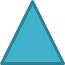 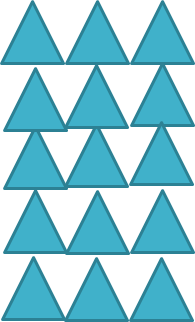 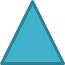 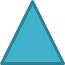 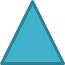 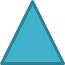 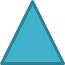 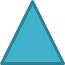 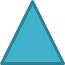 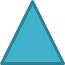 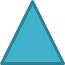 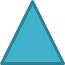 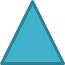 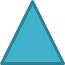 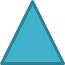 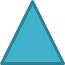 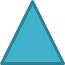 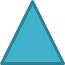 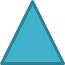 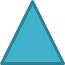 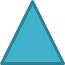 At the
beginning
Day 1
Day 2
Arithmetic Sequence
15, 20, 25, 30, 35
Arithmetic Equations
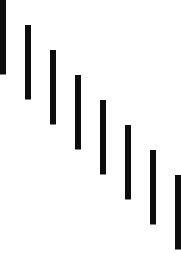 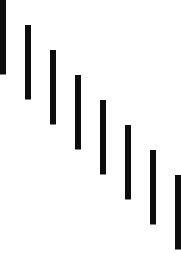 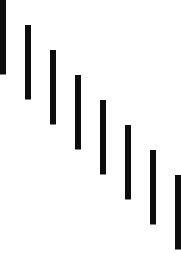 Day 2
Day 3
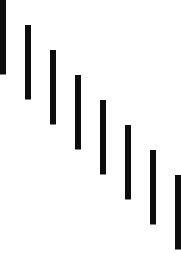 Day 1
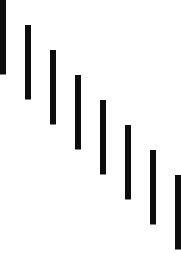 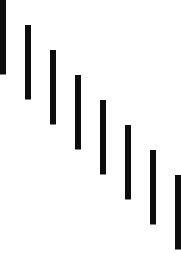 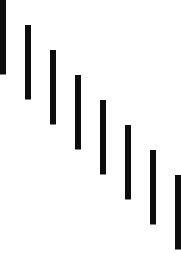 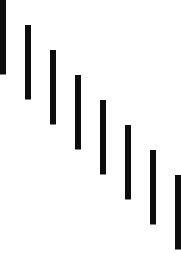 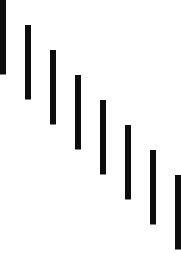 Geometric Sequence
8, 24, 72, 216
Geometric Equations